The Breeze
Fall 2015 
nine-ad series on ethical reasoning in action
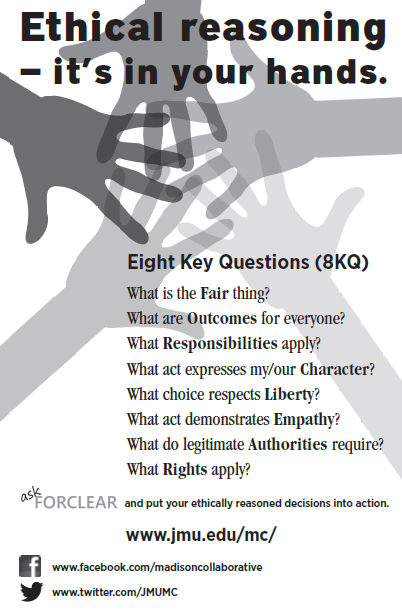 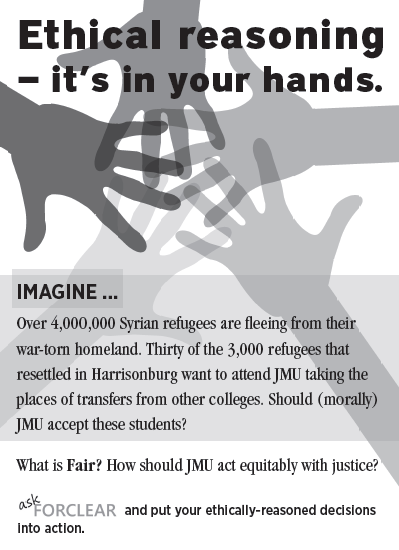 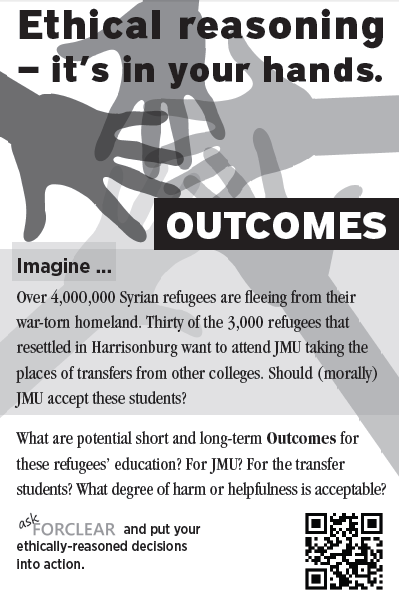 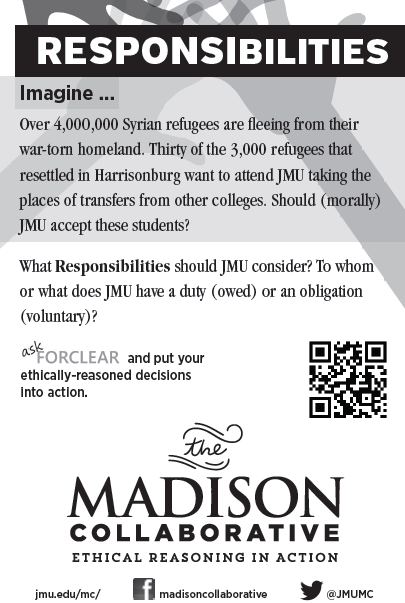 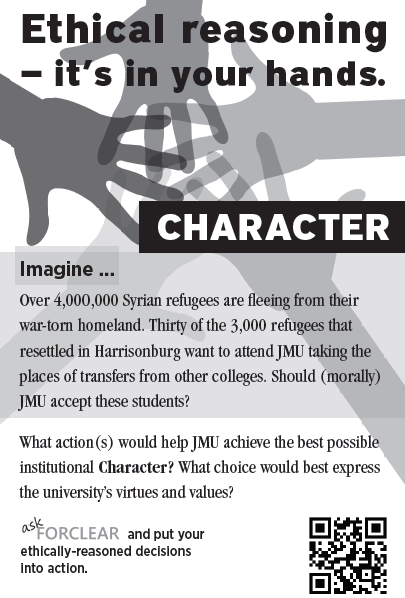 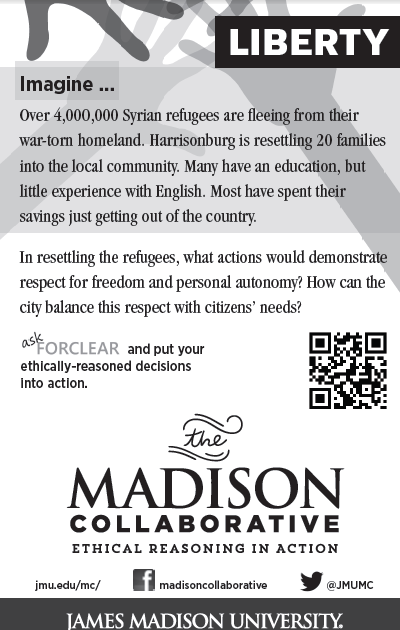 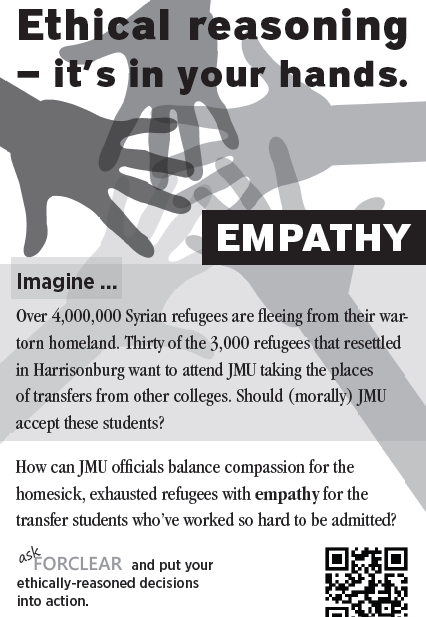 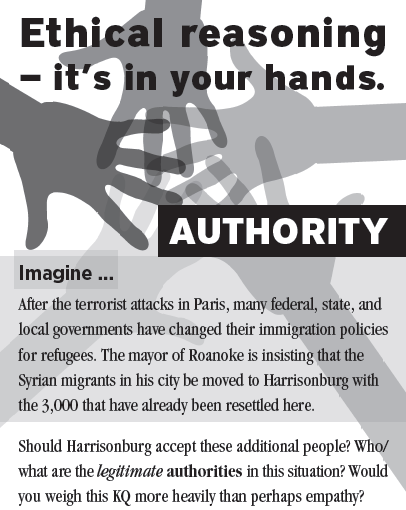 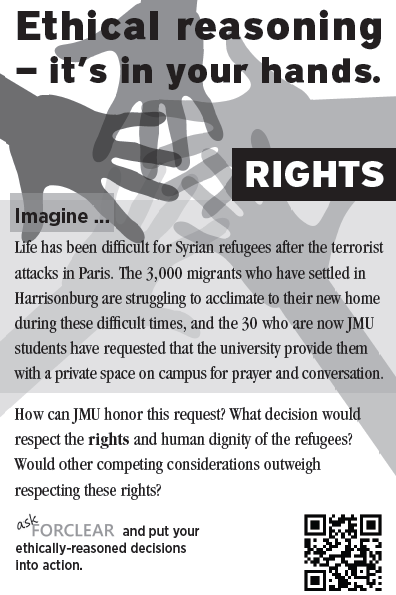